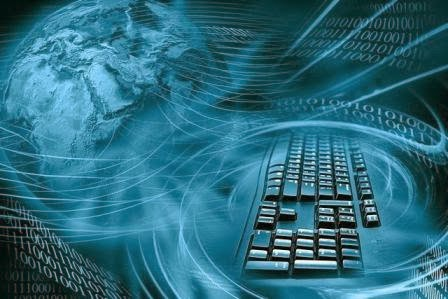 Електронні канали збуту в міжнародному туроперейтингу
Хула Аліна Володимирівна
9 група 5 курс ФРГТБ
Науковий керівник: к.е.н.,доц. Хлопяк С.В.
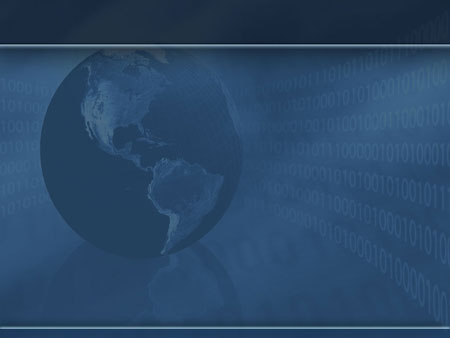 Інформаційні системи у формі електронних комунікацій є новим засобом організації туристичної сфери, зокрема в процесі збуту туристичного продукту
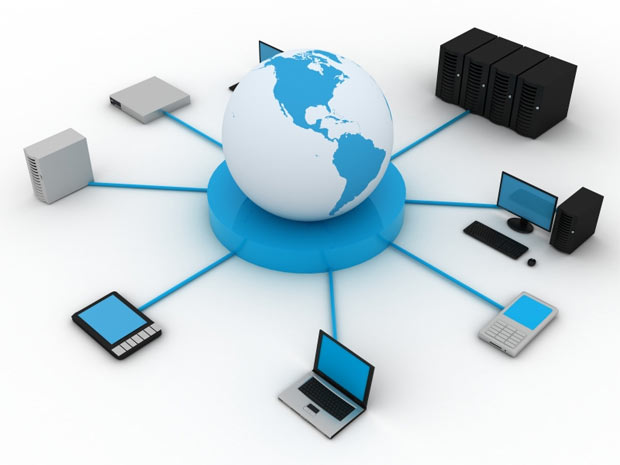 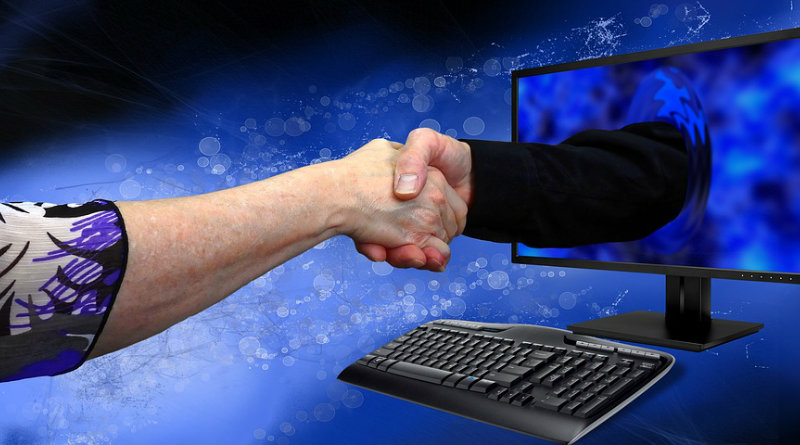 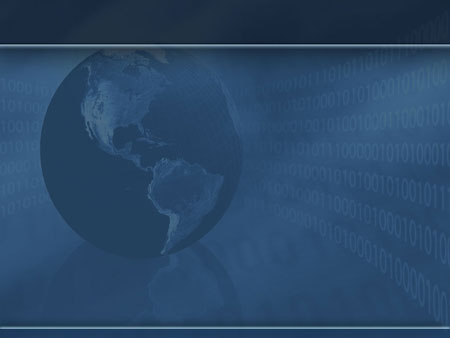 Фахівці вважають, що однією з ознак маркетингу третього тисячоліття мають стати електронні канали збуту. Засновані на Інтернеті, електронні канали збуту можуть змінити сам "ландшафт" структури розподілу.
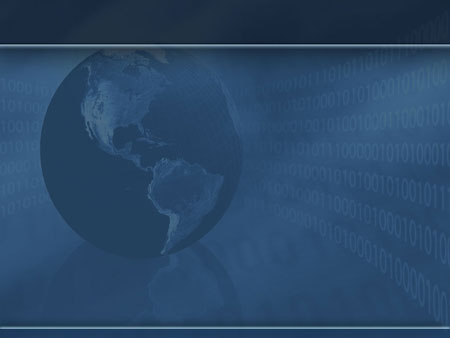 Обсяги онлайн-продажів туристичних поїздок у світі з 2014 по 2020 рік (у млрд. доларів США)
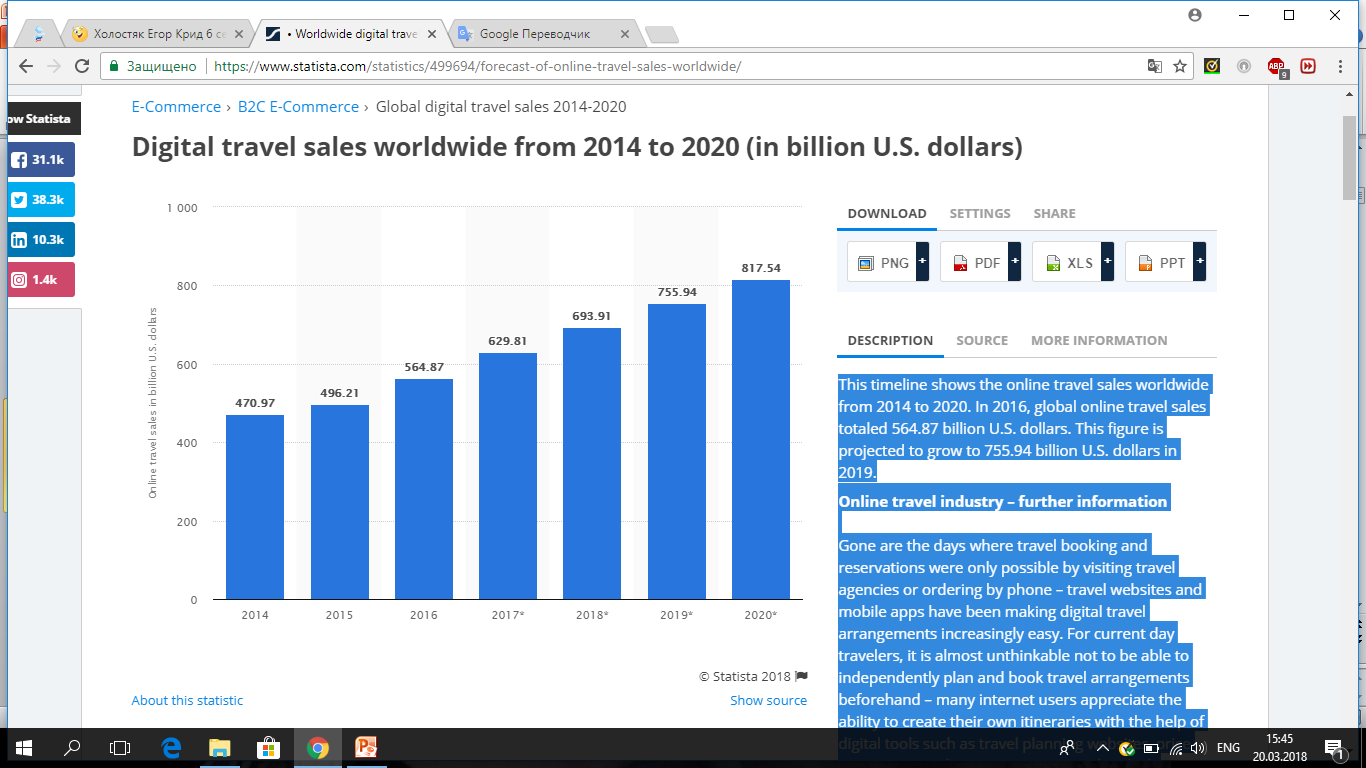 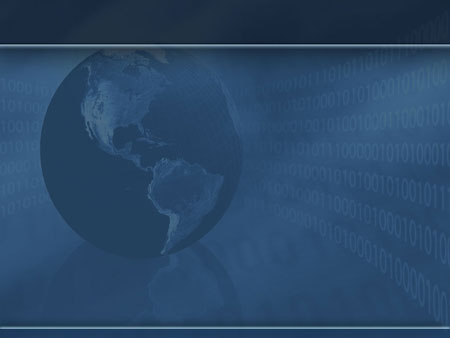 Розподіл онлайн-продажів туристичних поїздок у світі з 2014 по 2020 рік по регіонах
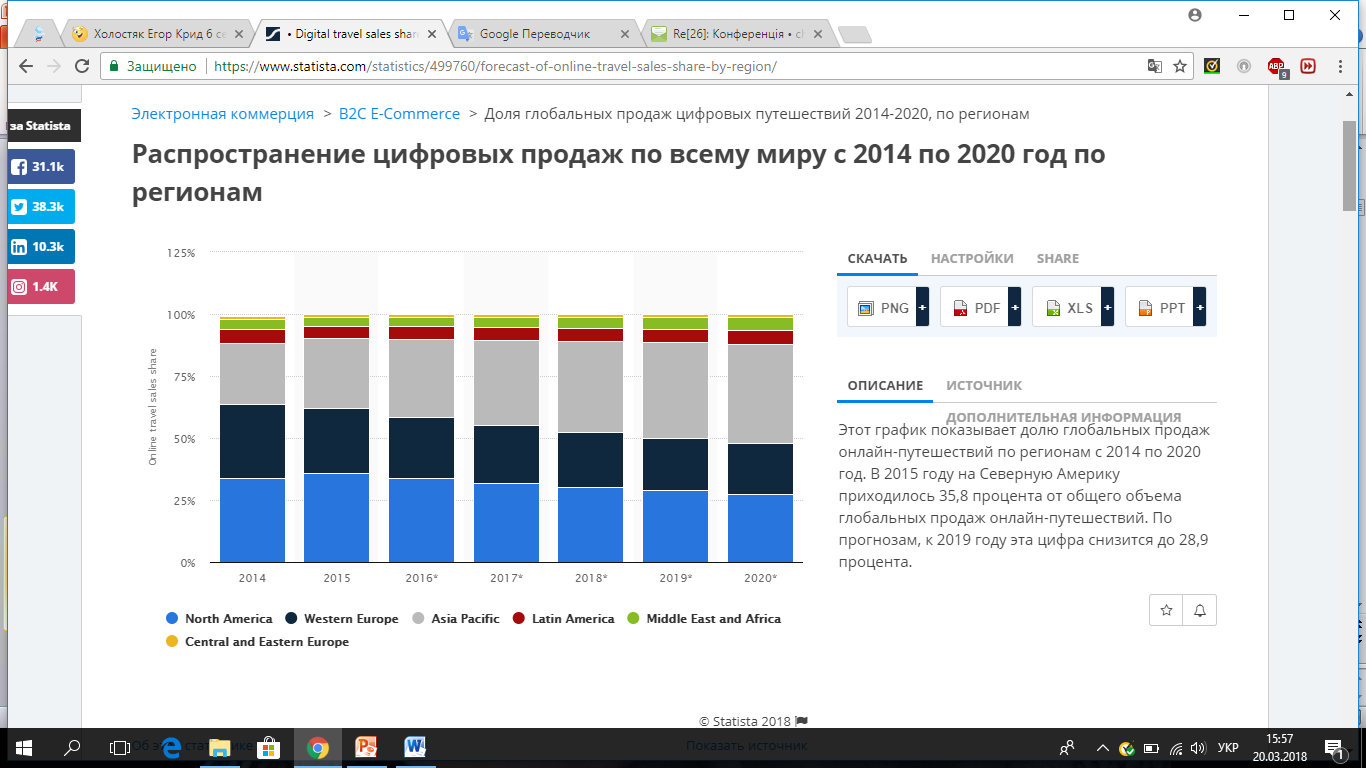 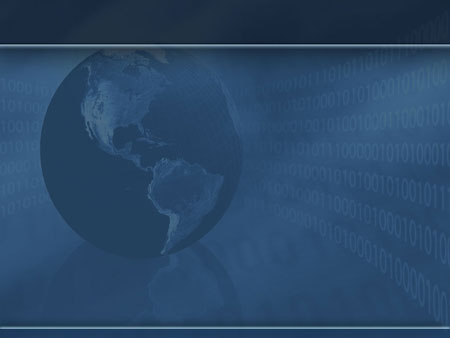 Використання туристами інтернет-технологій та служб при плануванні подорожей в 2017 році
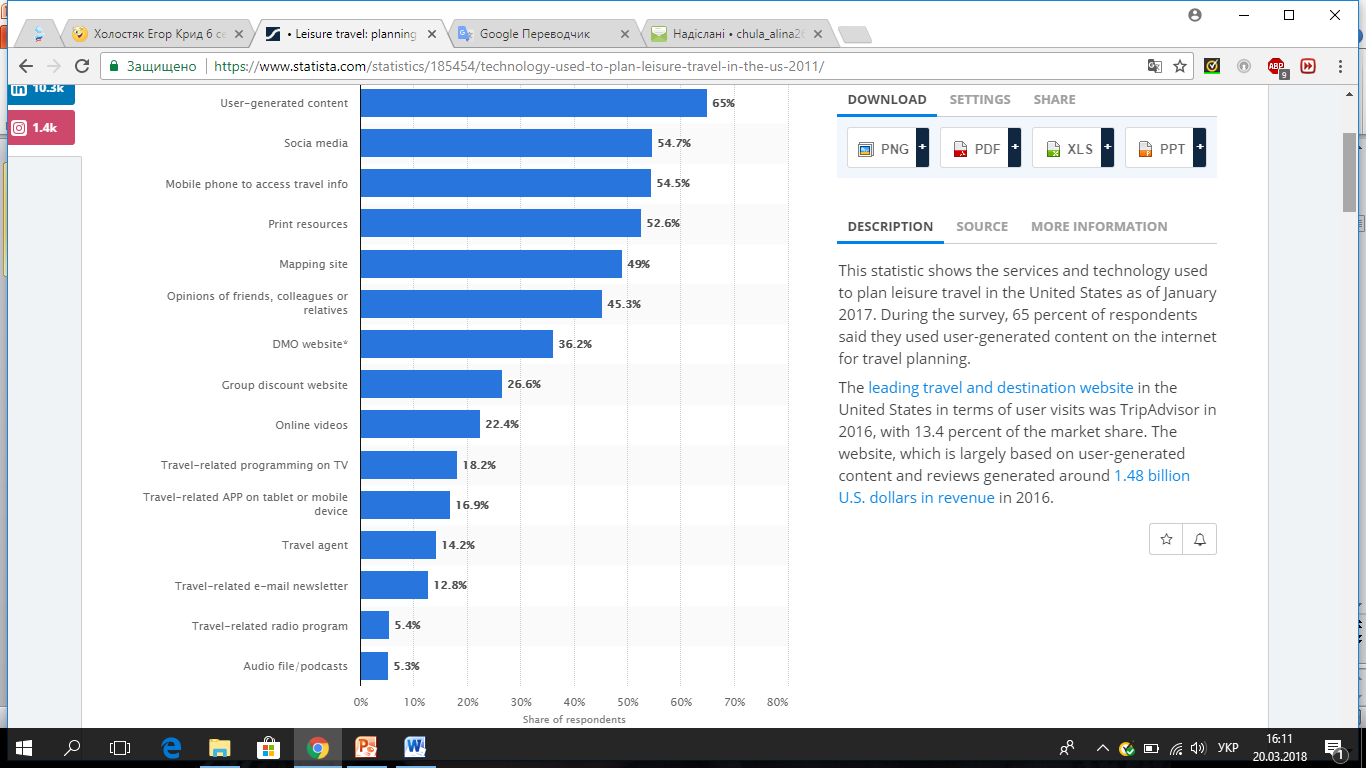 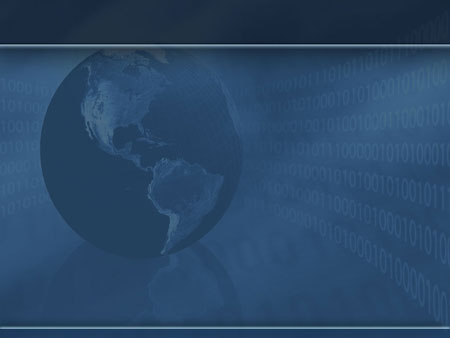 Сучасні електронні канали збуту туристичного продукту
Сайти web-вітрини;
Соціальні мережі;
Корпоративні системи бронювання;
Консолідовані системи бронювання;
Мобільні додатки туристичних операторів.
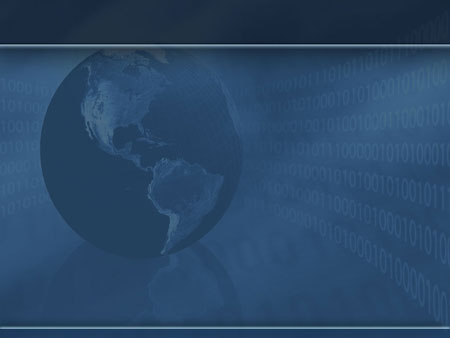 Сайти   web-вітрини
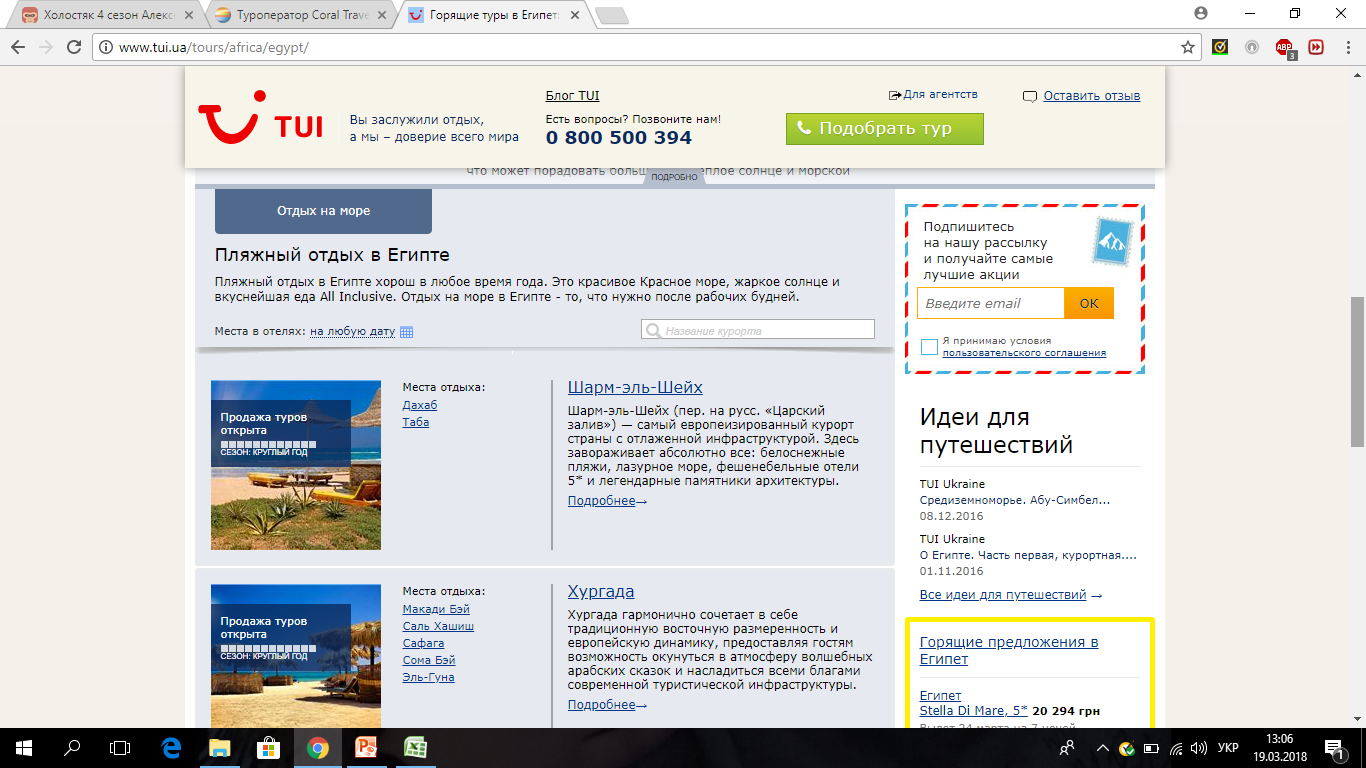 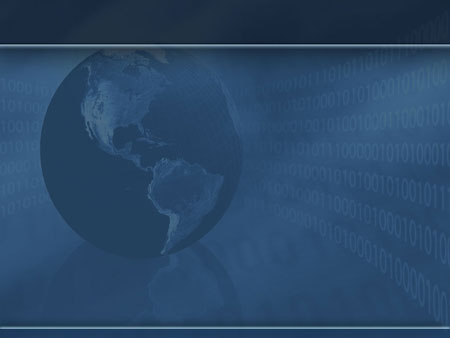 Сайти   web-вітрини
Переваги
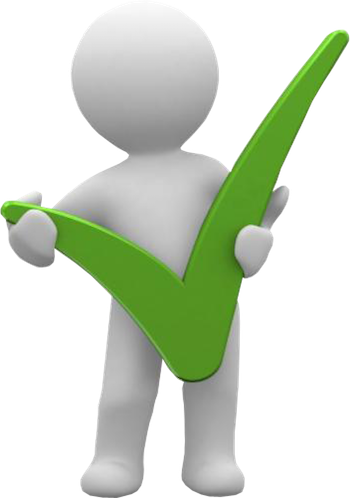 відносно невисока вартість виготовлення 
для такого замовлення досить легко знайти виконавця
не потрібно спеціальних знань по інтернет-програмуванню 
невисокі вимоги до хостингу
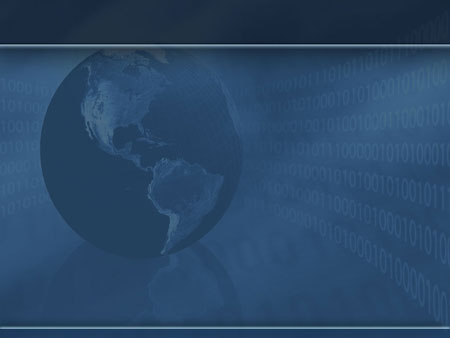 Сайти   web-вітрини
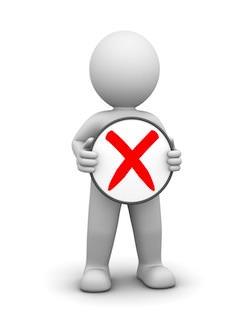 Недоліки
необхідність утримувати співробітника, відповідального за сайт
великі вітрини досить важко адмініструвати і оновлювати на них інформацію.
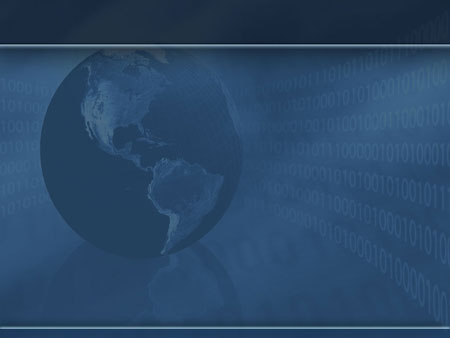 Соціальні мережі
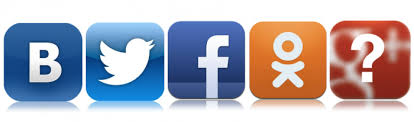 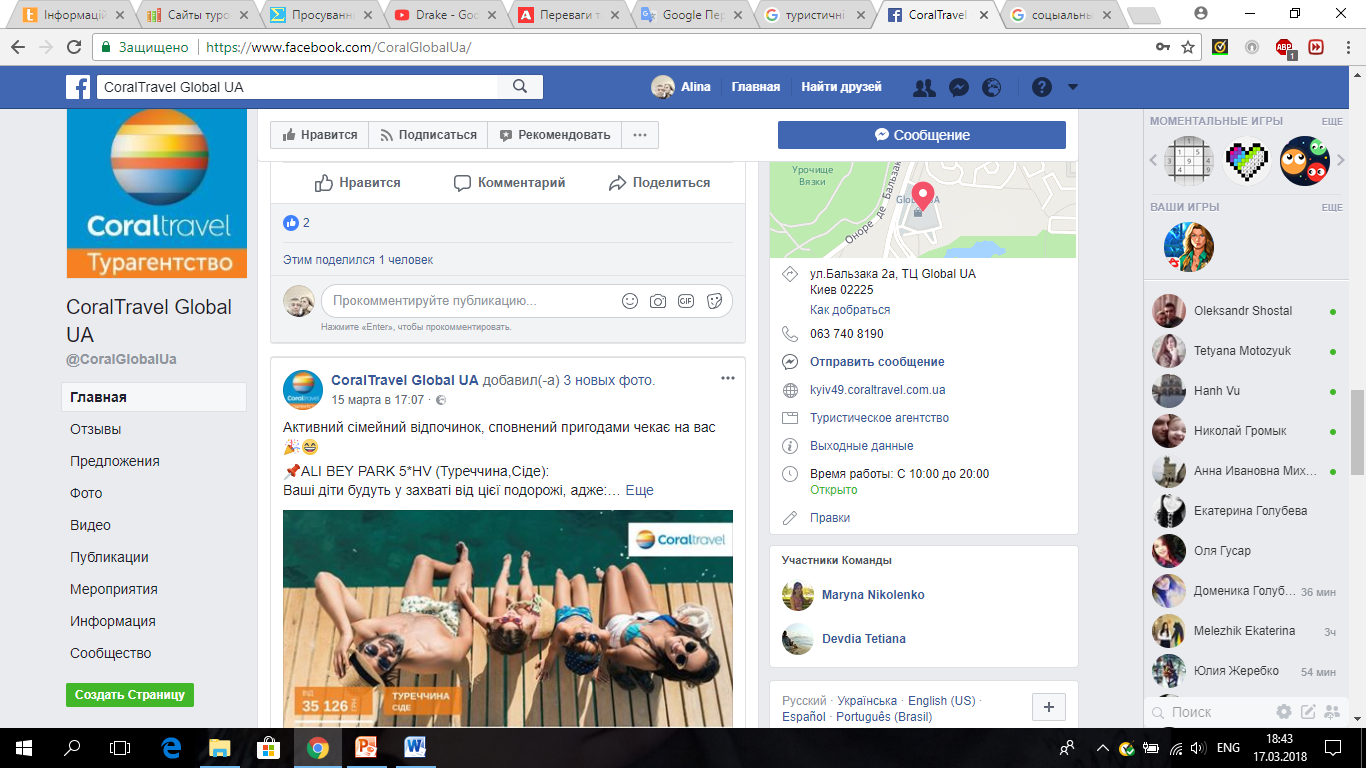 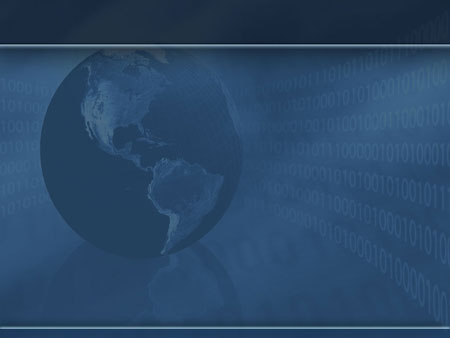 Корпоративні системи бронюваннятуроператорів
Туристичні агенти
Приватні клієнти
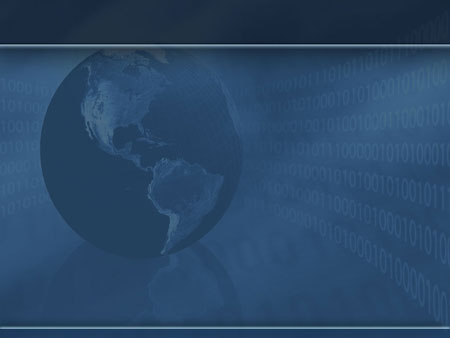 Корпоративні системи бронювання
Для туристичних агентів
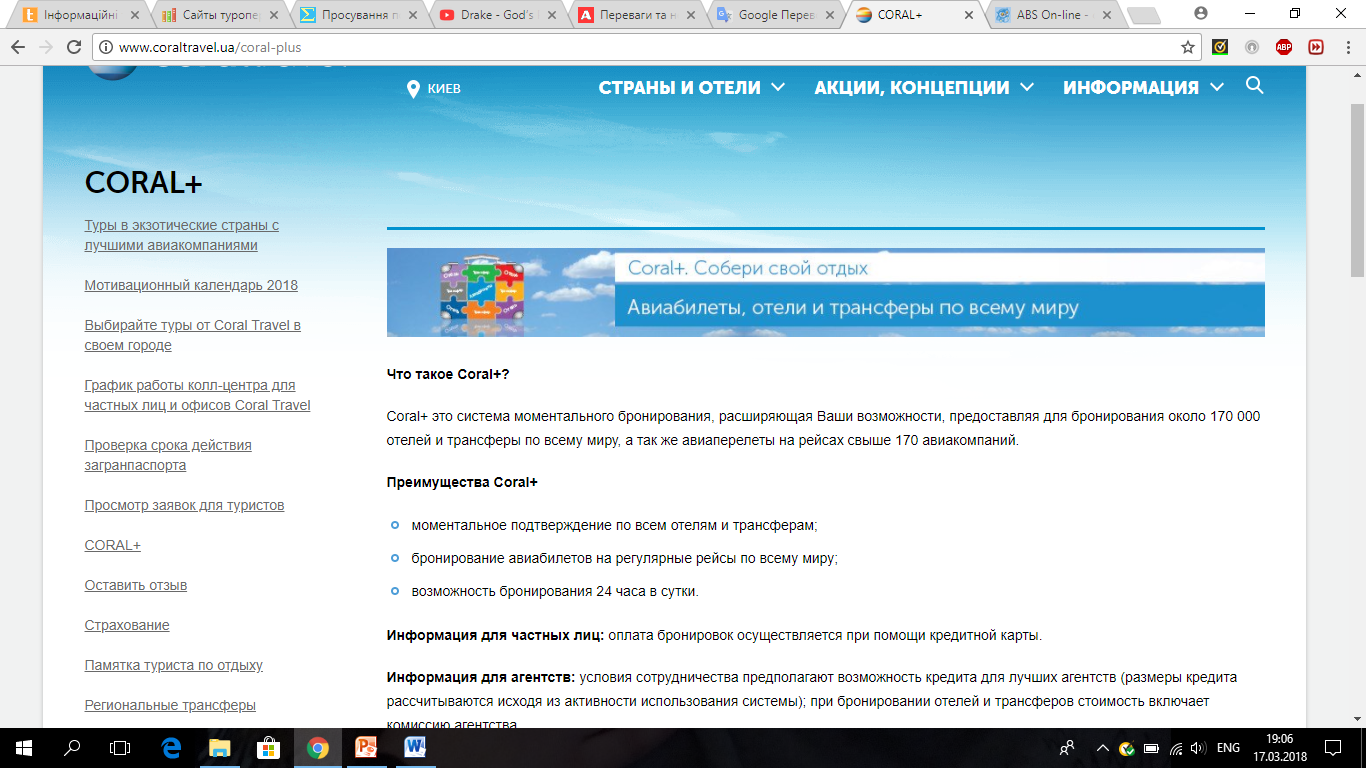 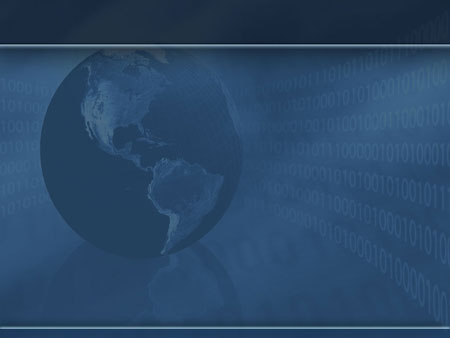 Корпоративні системи бронювання
Для туристичних агентів
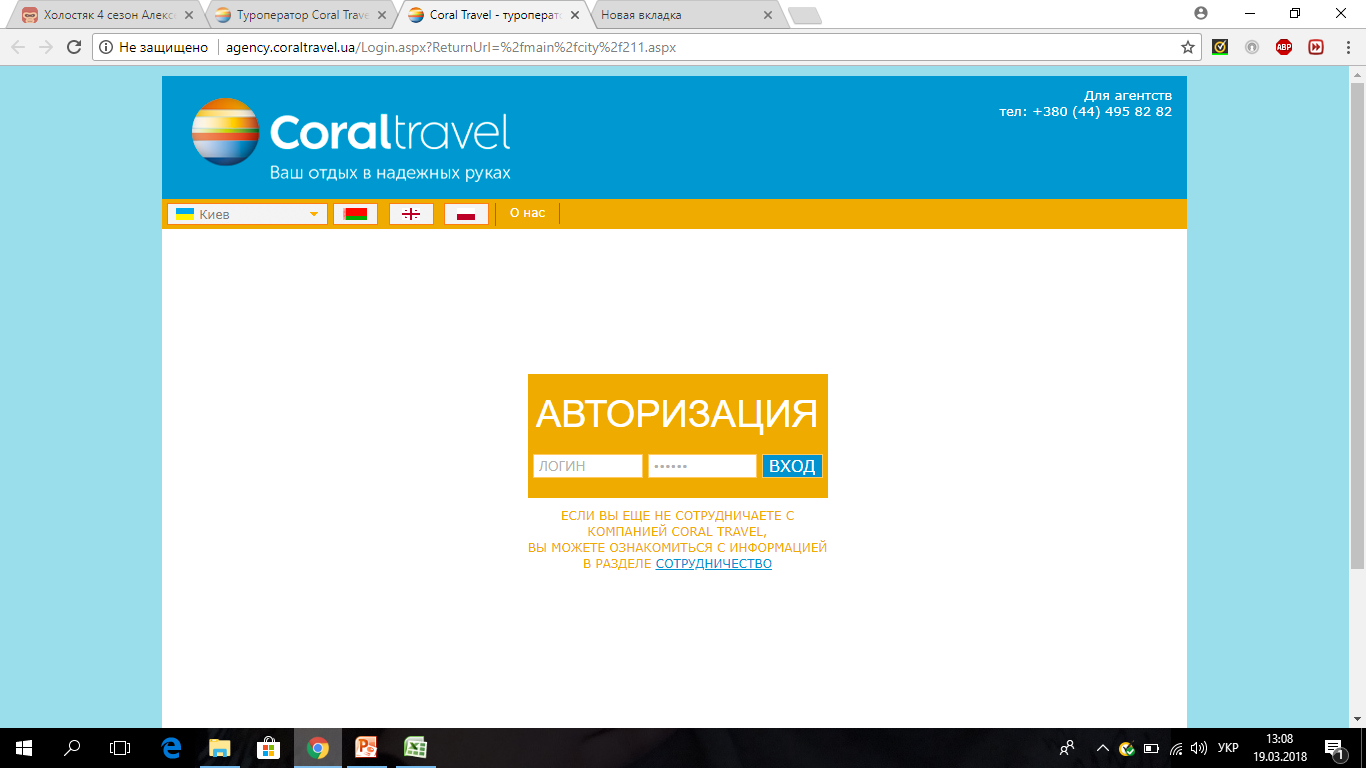 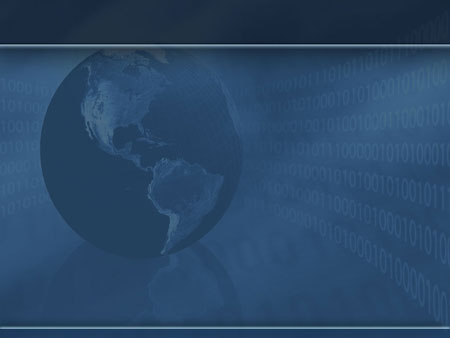 Переваги Coral+
моментальне підтвердження по всім готелям і трансферам;
бронювання авіаквитків на регулярні рейси по всьому світу;
можливість бронювання 24 години на добу.
Інформація для агентств:  умови співпраці передбачають можливість 
кредиту для кращих агентств (розміри кредиту розраховуються виходячи 
з активності використання системи); 
при бронюванні готелів і трансферів вартість включається комісія агентства.
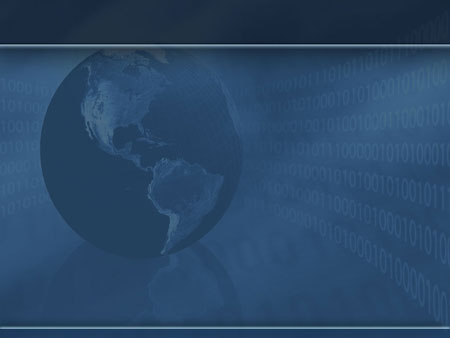 Корпоративні системи бронювання
Для туристичних агентів
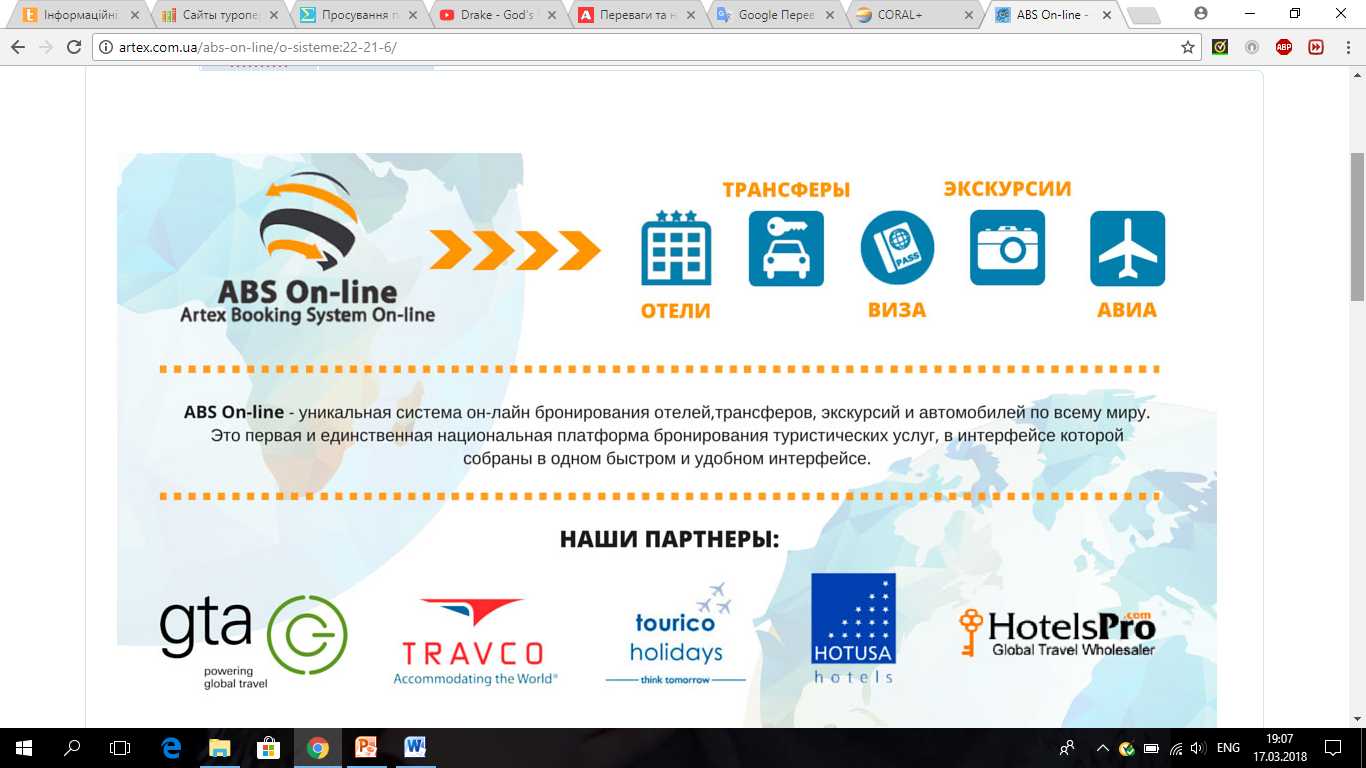 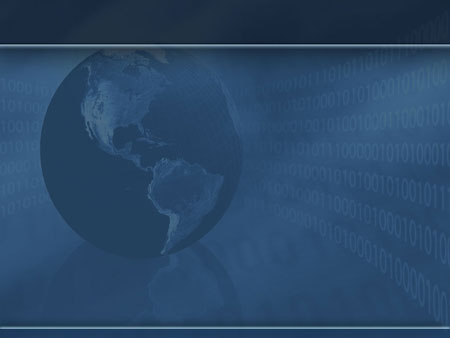 Корпоративні системи бронювання
Для туристичних агентів
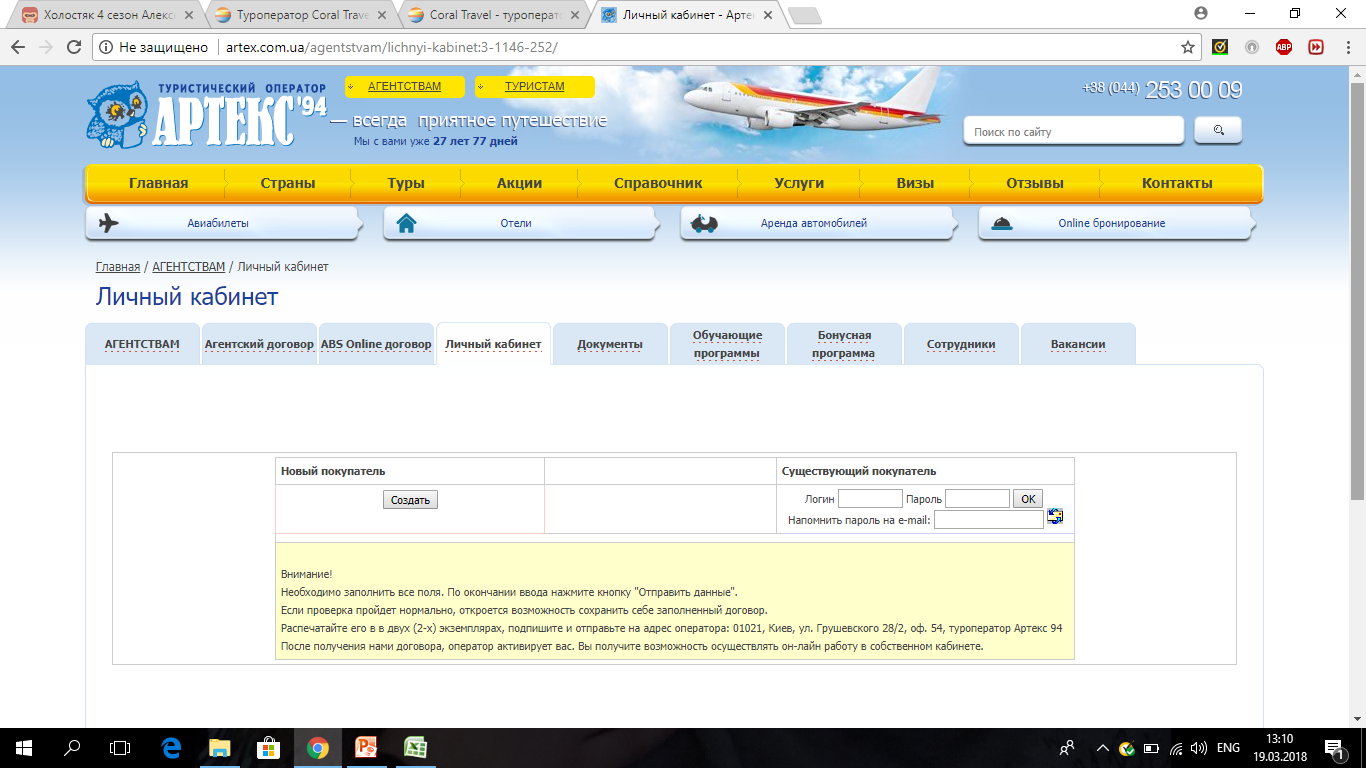 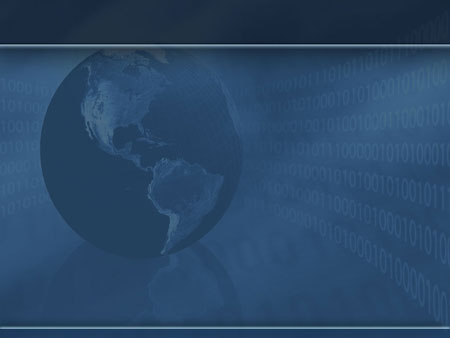 Переваги системи ABS On-line:
Близько 270 000 готелів по всьому світі та організація трансферів і екскурсій в 193-х країнах
Авіаквитки  в ABS On-line
Найнижчі низькі ціни та високі комісії 
Моментальне підтвердження
Субагентська мережа, підключення та  API
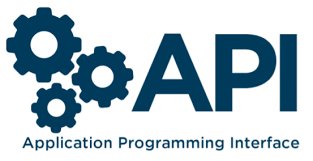 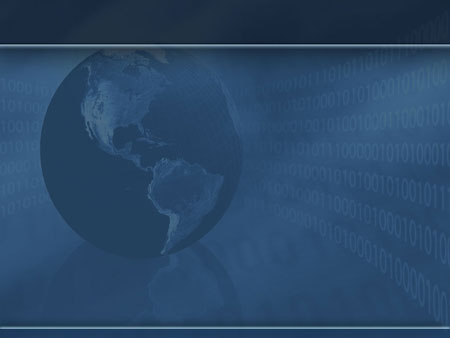 корпоративні системи бронювання
Для приватних клієнтів
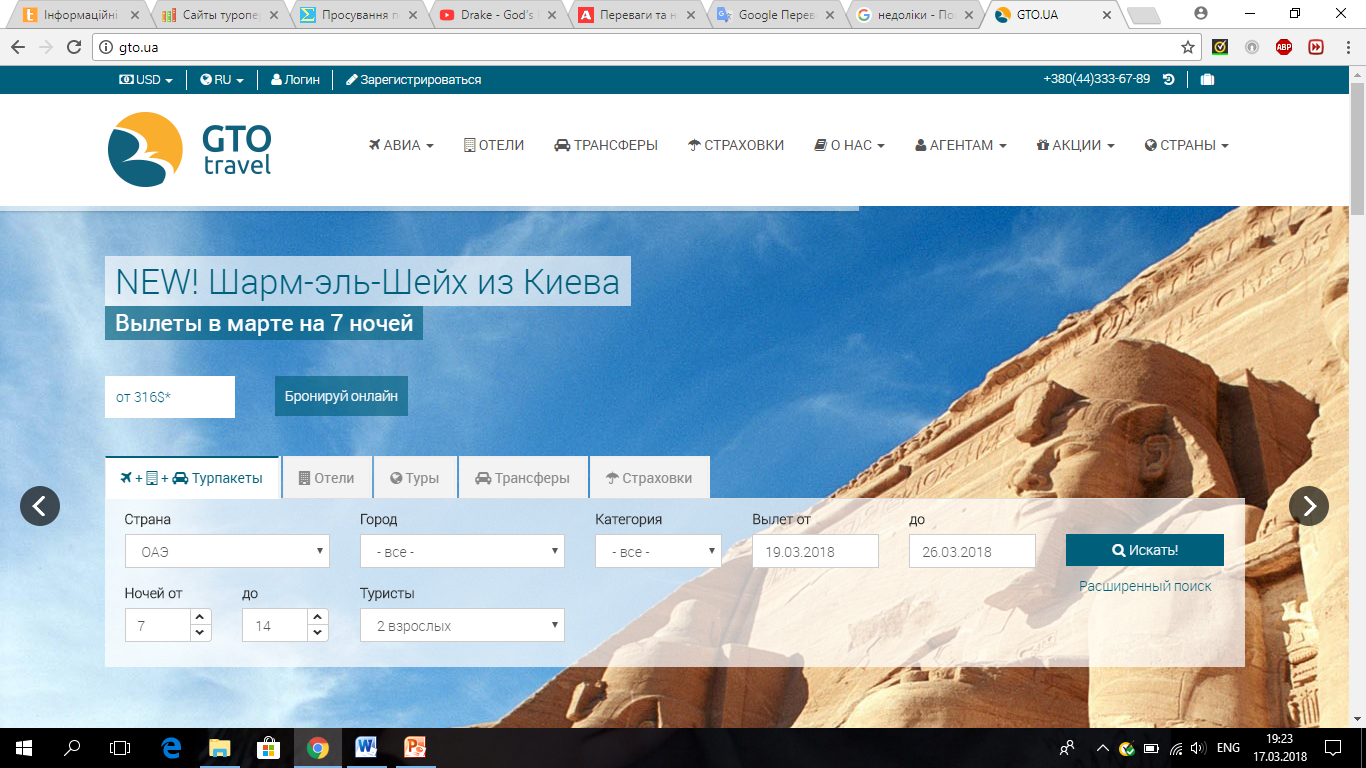 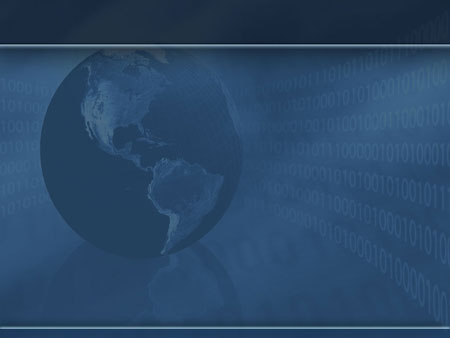 корпоративні системи бронювання
Для приватних клієнтів
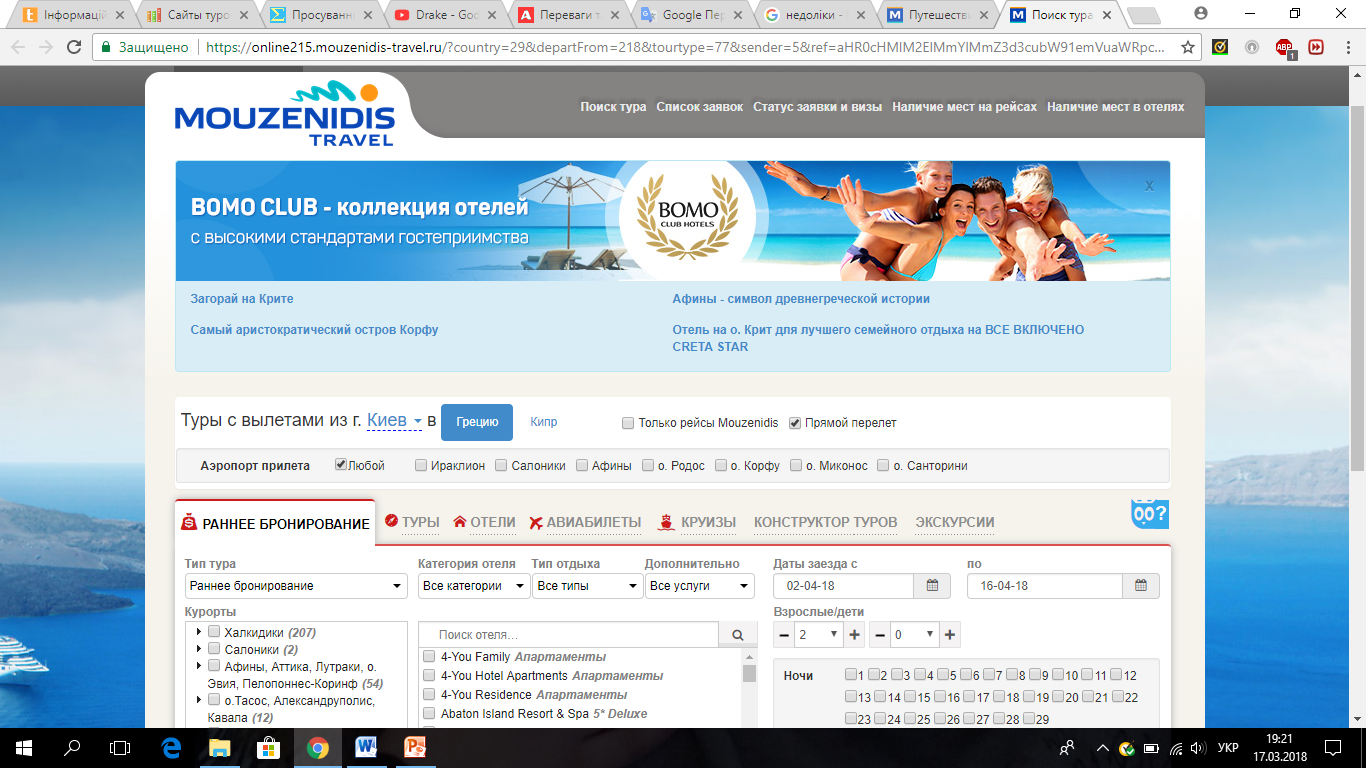 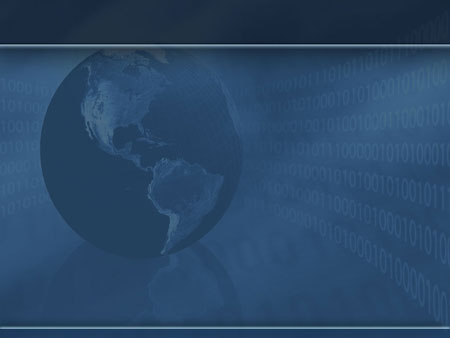 корпоративні системи бронювання
Переваги та недоліки
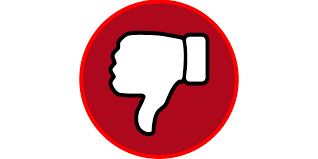 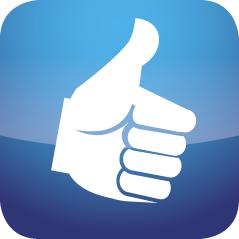 практично повна автоматизація всіх бізнес-процесів;
мінімізація впливу негативних наслідків "людського фактора" ;
оперативна доставка інформації, необхідної агентствам .
висока початкова вартість розробки;
 відсутність усталених бізнес-процесів, що вимагає періодичного "доведення" системи;
можливість виникнення неполадків Інтернет мережі.
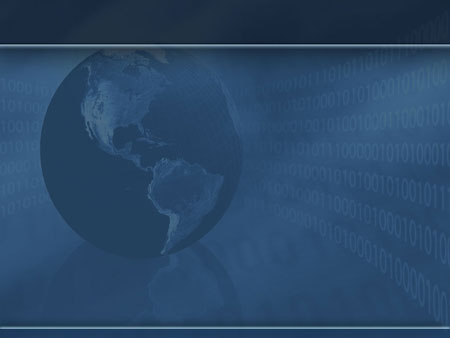 Консолідовані системи бронювання
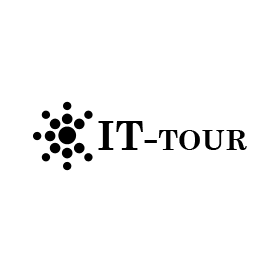 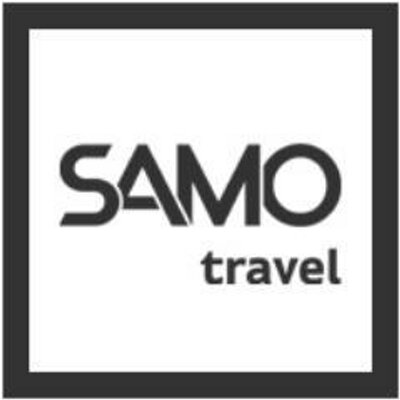 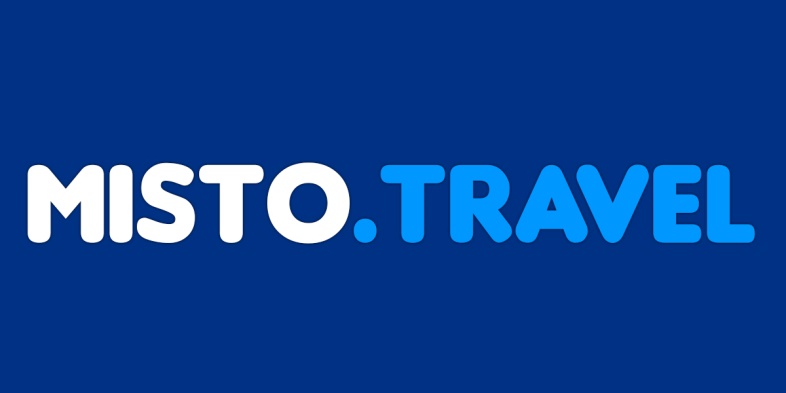 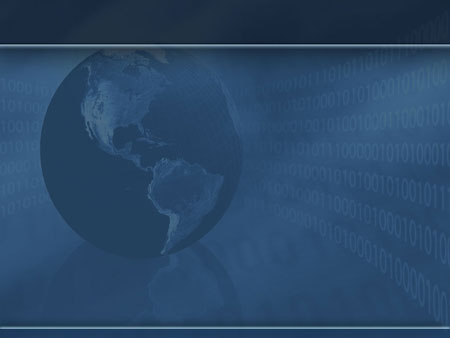 Консолідовані системи бронювання
Можливості  модуля пошуку турів:

Швидкий пошук туру online серед сотень мільйонів пропозицій  десятків туроператорів. 
Тури не тільки пакетні, а й екскурсійні.
Показ результатів пошуку на сайті турагентства.
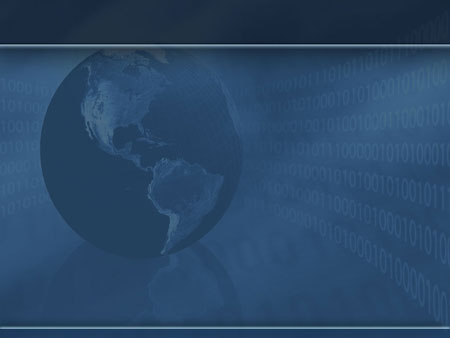 Консолідовані системи бронювання
Можливості  модуля пошуку турів:

Можливість для туриста оплати цієї заявки своєї кредитною картою.
Можливість налаштування списку країн і операторів, які будуть показуватися в виносному пошуковому модулі на сайті турагентства.  
Можливість отримання заявки по E-mail, 
   зазначеному  в налаштувані модуля пошуку турів.
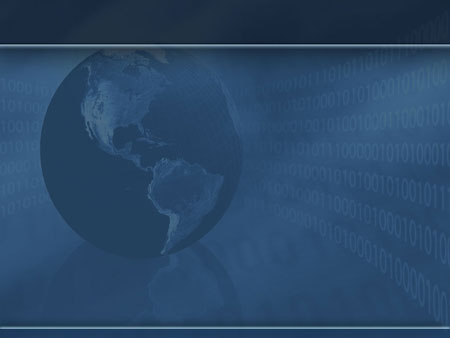 Консолідовані системи бронювання
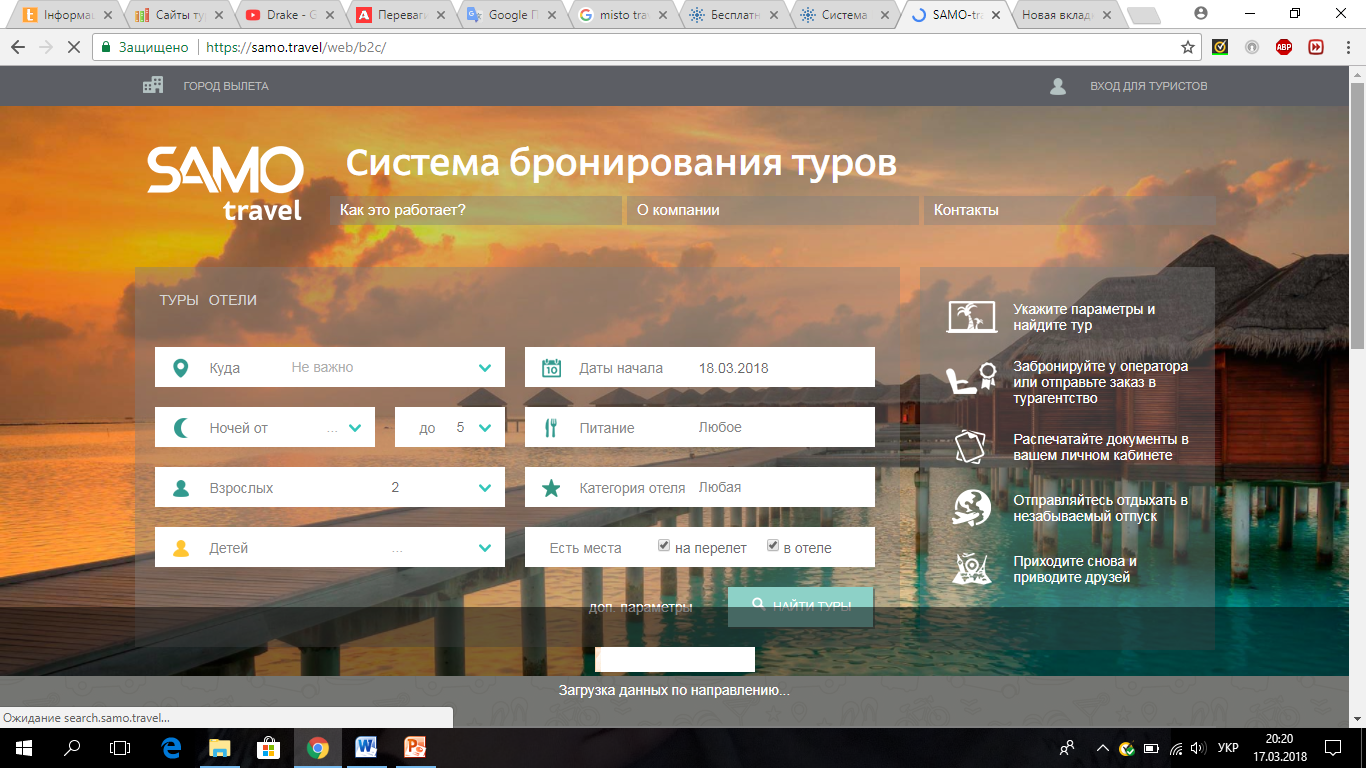 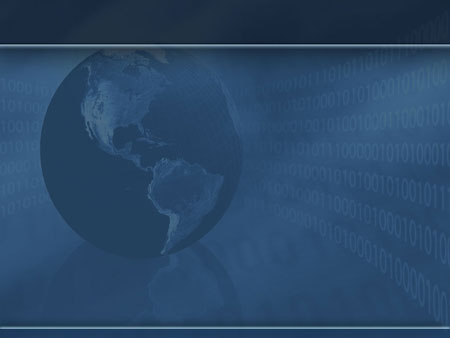 Консолідовані системи бронювання
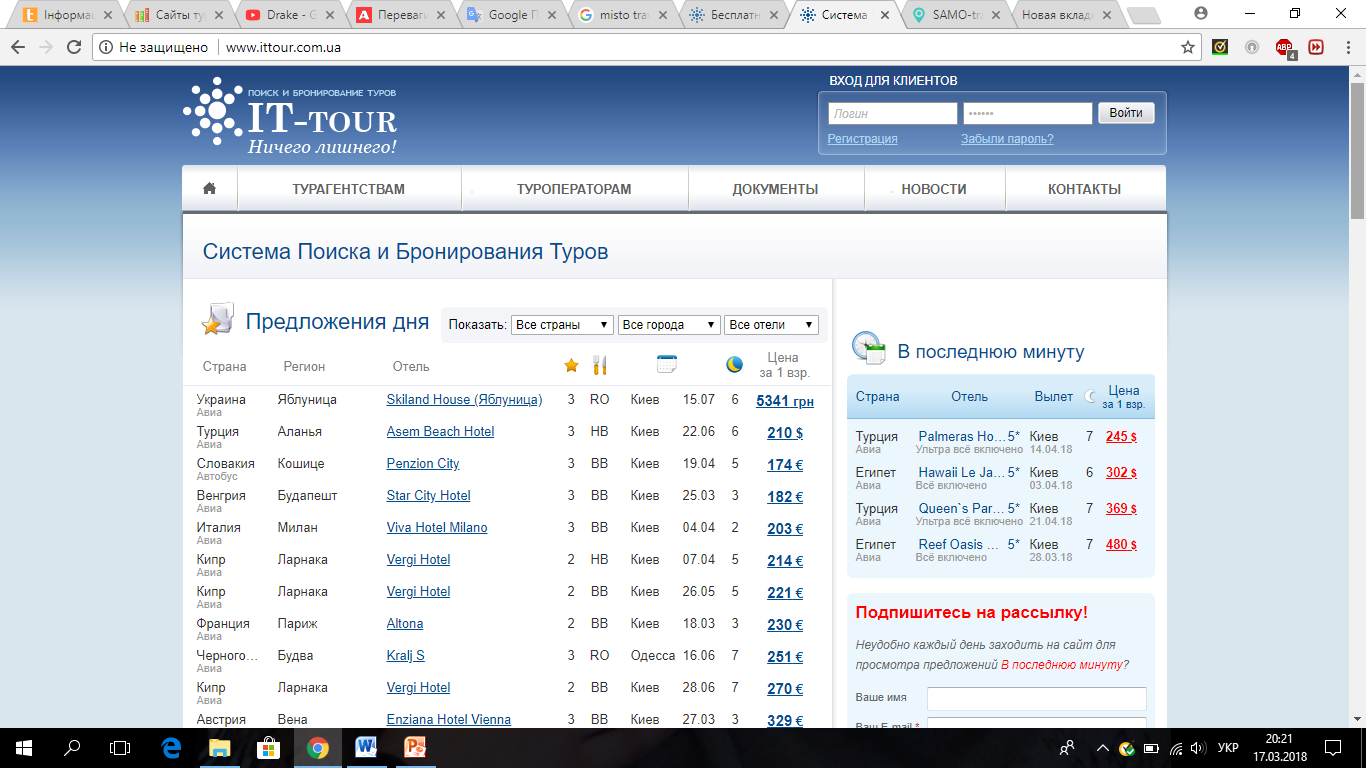 Мобільні додатки
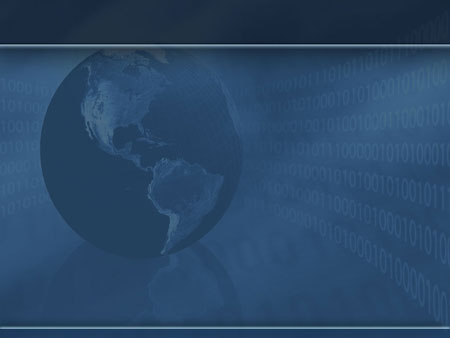 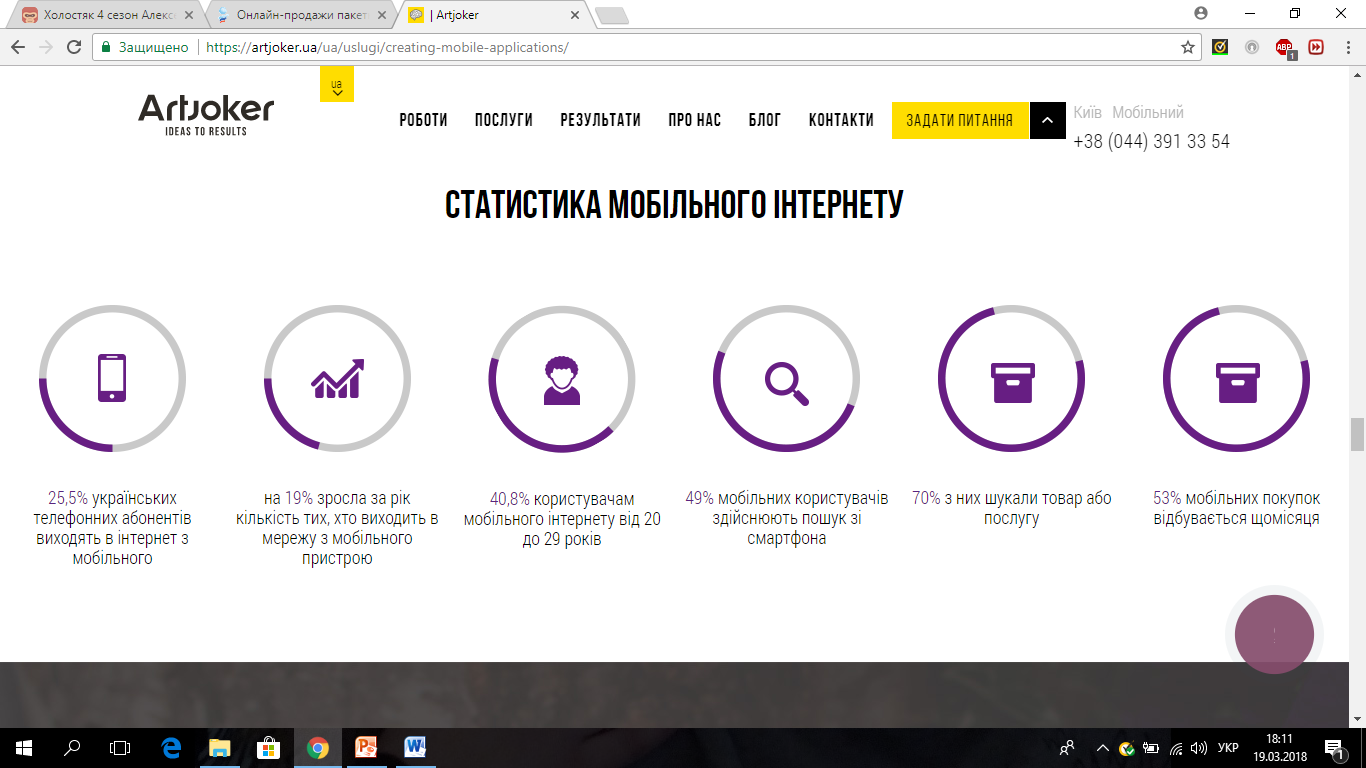 Переваги мобільних додатків
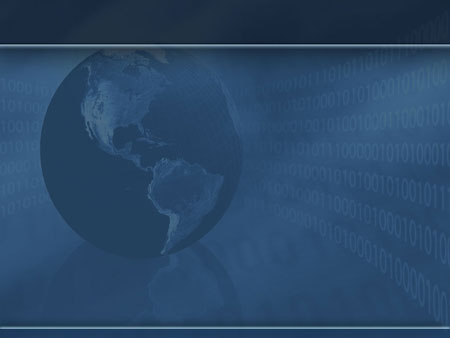 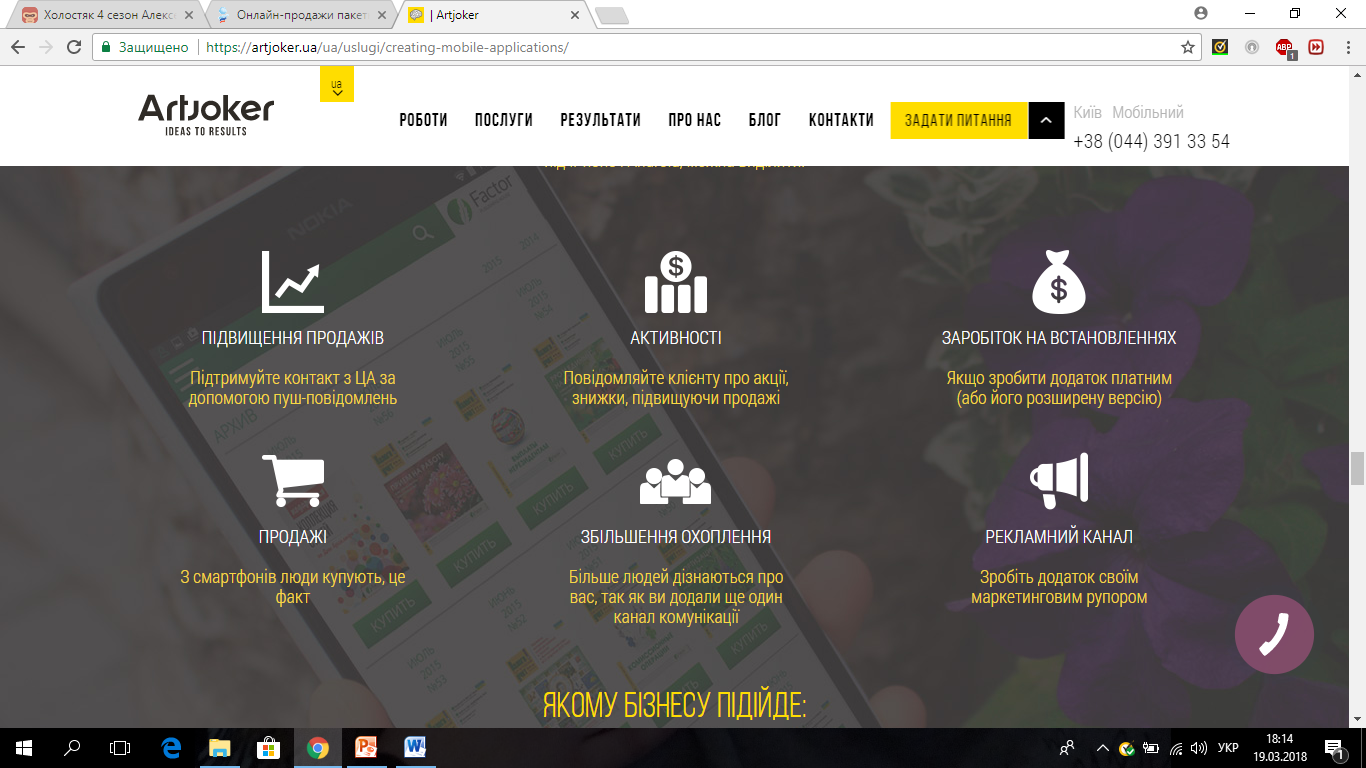 Мобільні додатки
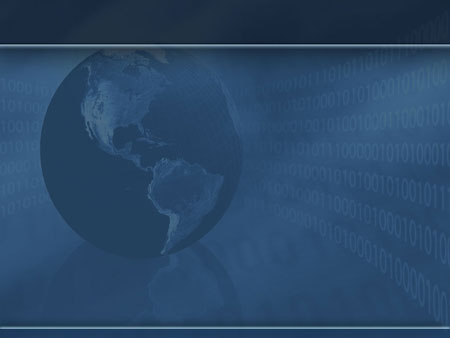 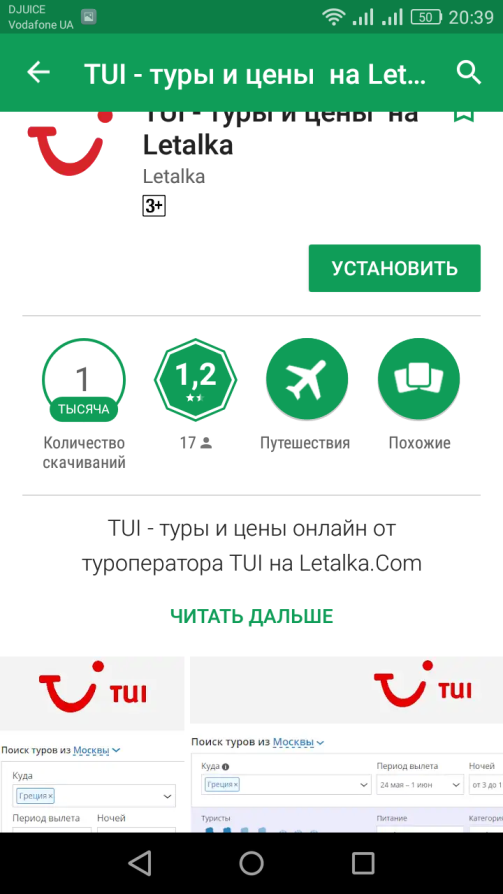 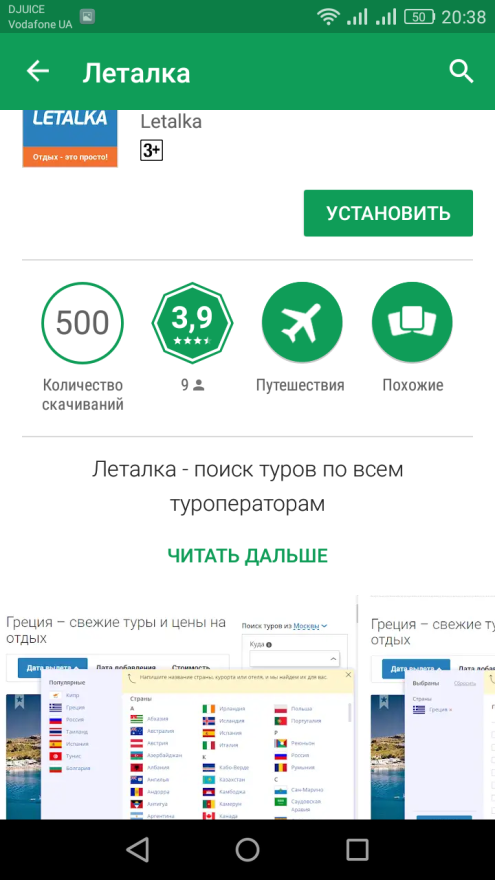 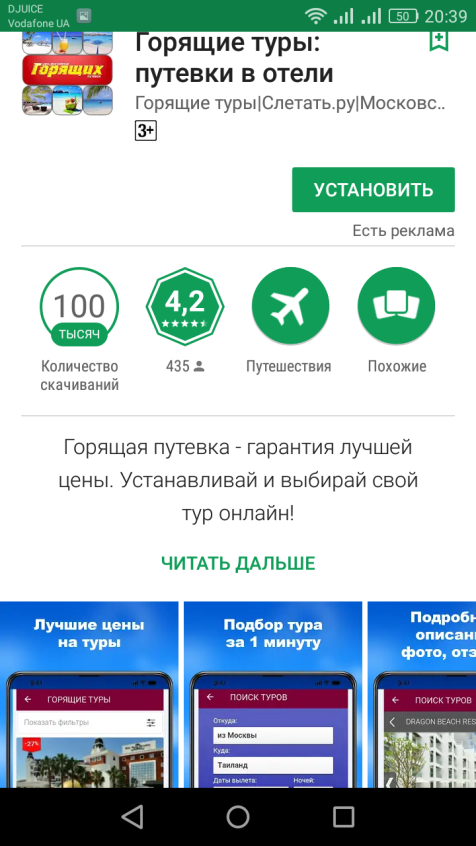 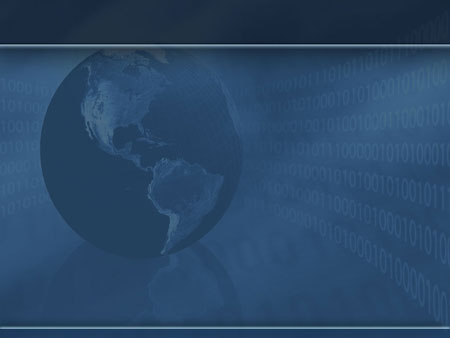 До переваг електронних каналів збуту можна віднести:

·    глобальний масштаб і охоплення;
·    цілодобовий доступ;
·    можливість оперативного поновлення;
·    інтерактивний режим;
·   повна статистика звернень.
Недоліки електронних каналів збуту:

·    віртуальність контакту з клієнтами;
·    хаос, заплутаність і громіздкість Інтернету;
·    невпевненість клієнтів у безпеці транзакцій в Інтернеті.
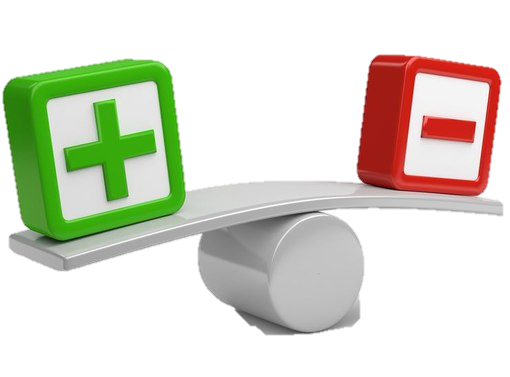 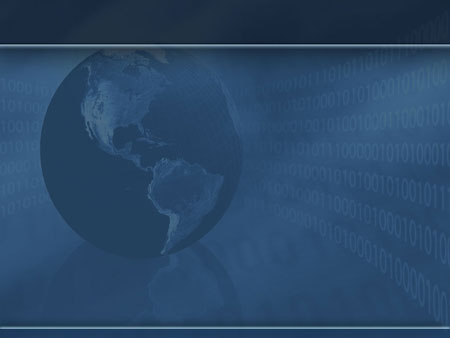 Впровадження в туристичну індустрію електронних способів бронювання турів і окремих туристичних продуктів свідчить про посилення розмежування функцій і повноважень турагента і туроператора.
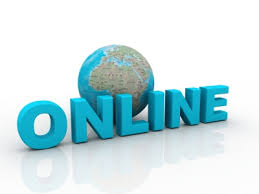 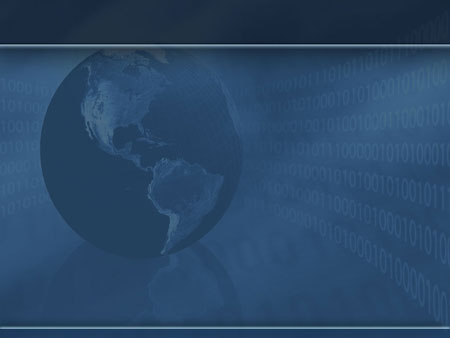 Перспективи ринку он-лайн продажів в туризмі
Аргумент «ПРОТИ»
Аргумент «ЗА»
Висока конкуренція, ринок перегрітий
Різноманітність видів та ніш туризму
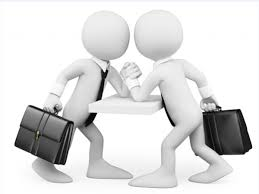 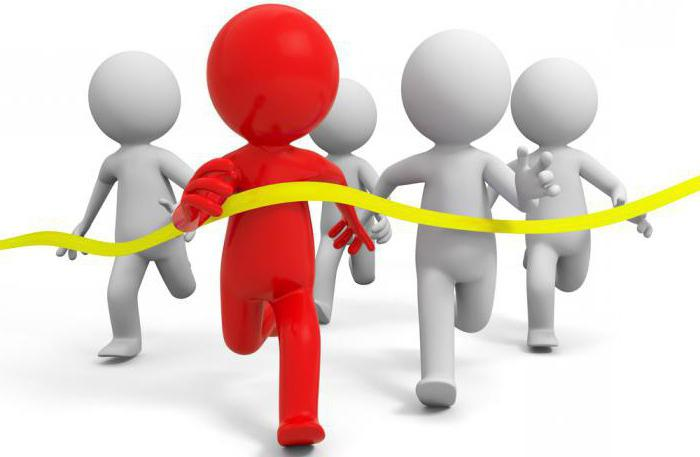 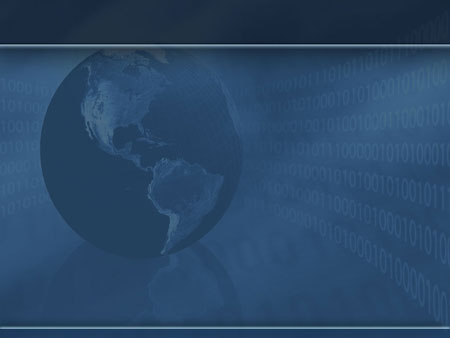 Перспективи ринку он-лайн продажів в туризмі
Аргумент «ЗА»
Аргумент «ПРОТИ»
Низька маржинальність
Залежність від сегменту
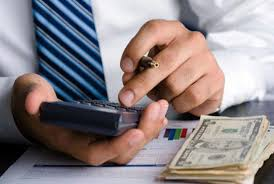 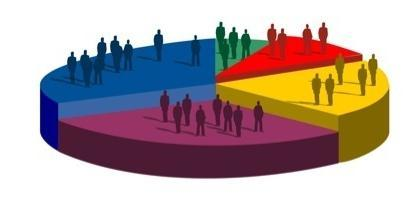 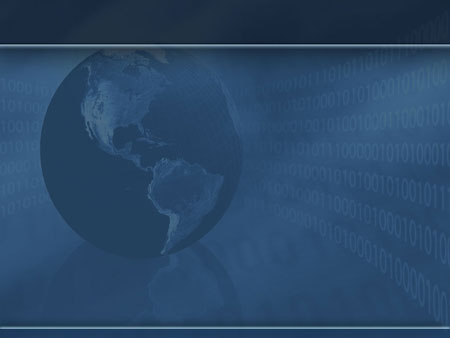 Проблемою впровадження он-лайн продажів турів є зростання недовіри з боку клієнтів, у зв’язку з численними банкрутствами
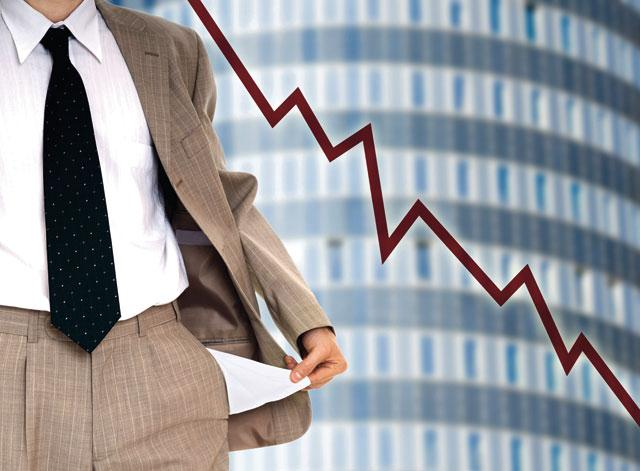 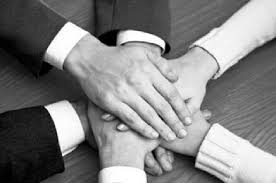 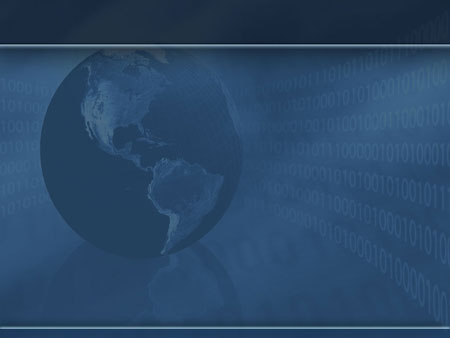 Вдосконалення онлайн досвідуспоживачів
Ambiances
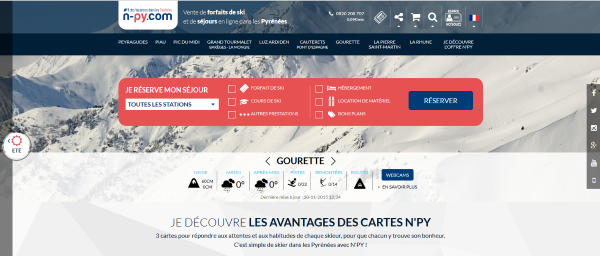 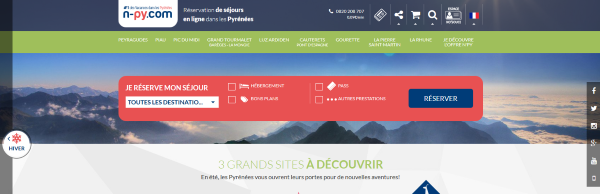 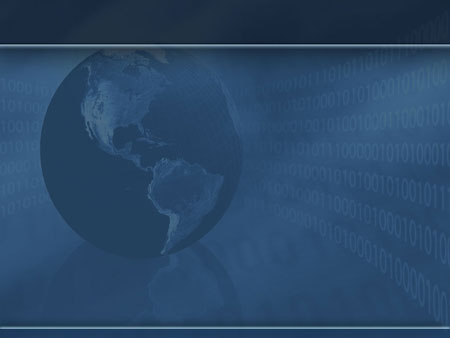 Вдосконалення онлайн досвідуспоживачів
Рубрики для туристів
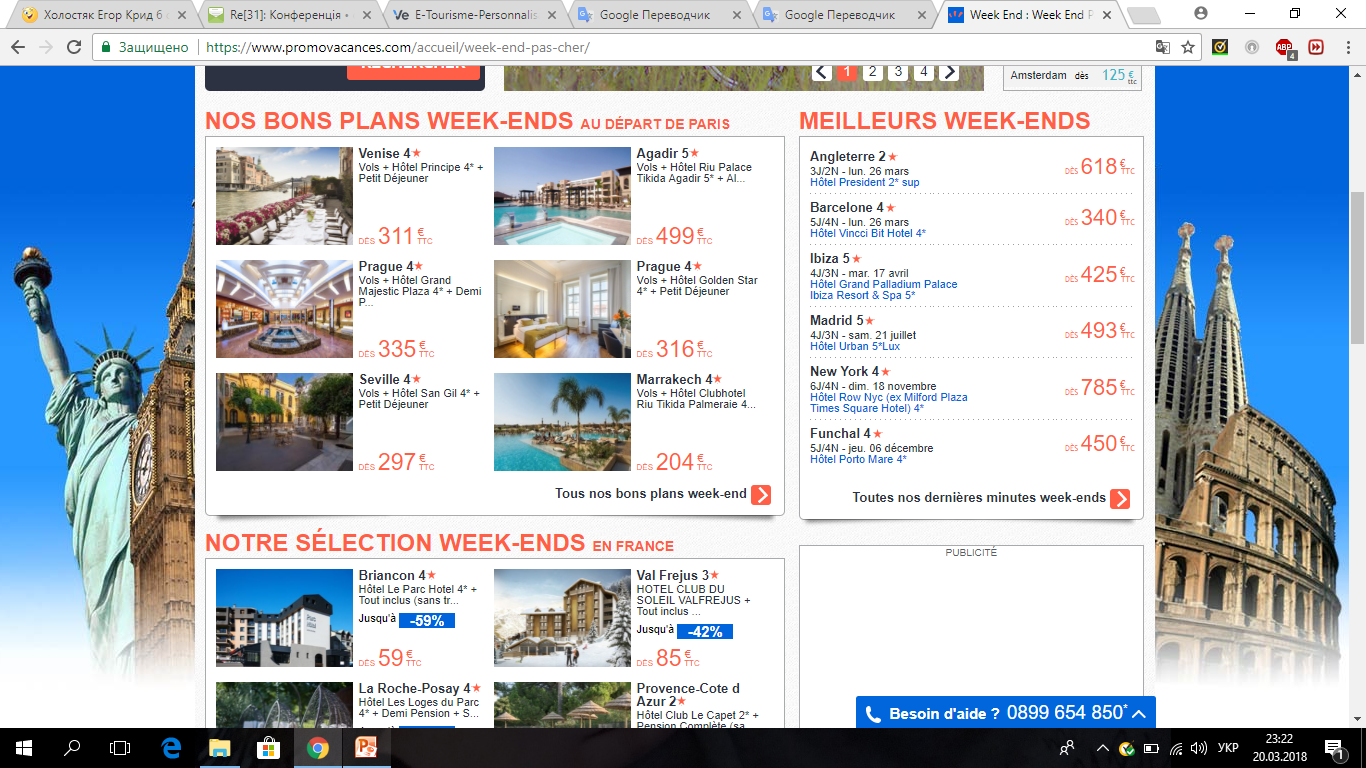 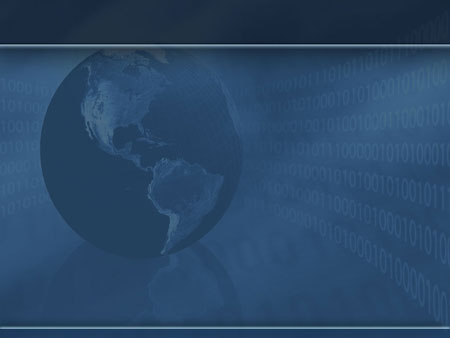 Вдосконалення онлайн досвіду споживачів
Оптимізовані критерії пошуку
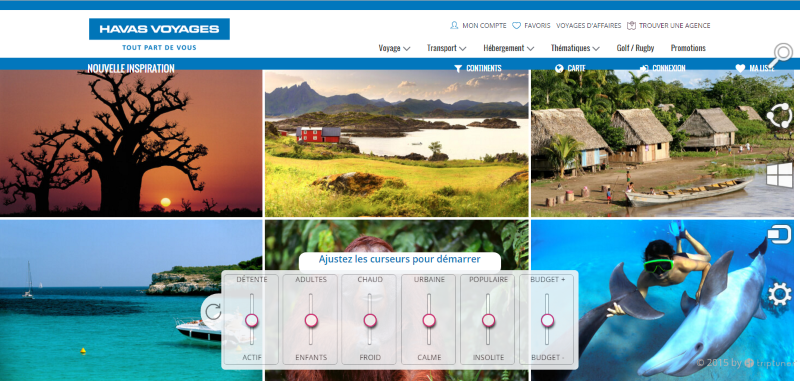 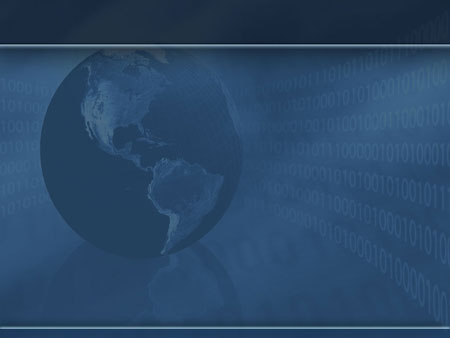 Використання мережі Інтернет, Інтернет-технологій, програмних продуктів наскрізної автоматизації всіх бізнес-процесів туристичного бізнесу сьогодні не просто питання лідерства і створення конкурентних переваг, але і виживання на ринку послуг в найближчий час.
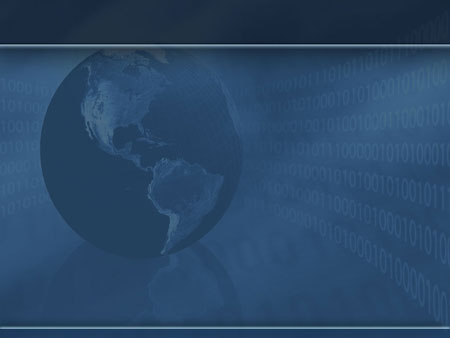 Дякую за увагу!Гарного дня!